EletrostáticaJean Marcel Espinoza
Eletrostática - Introdução
Resumo
Condutores vs. isolantes
Princípios de eletrização
Prof. Jean Espinoza
1 – Condutores e isolantes:
Isolante (ou dielétricos): Sem elétrons livres, dificuldade de movimentação de cargas elétricas;

Condutor: Elétrons livres, facilidade de movimentação de cargas elétricas.
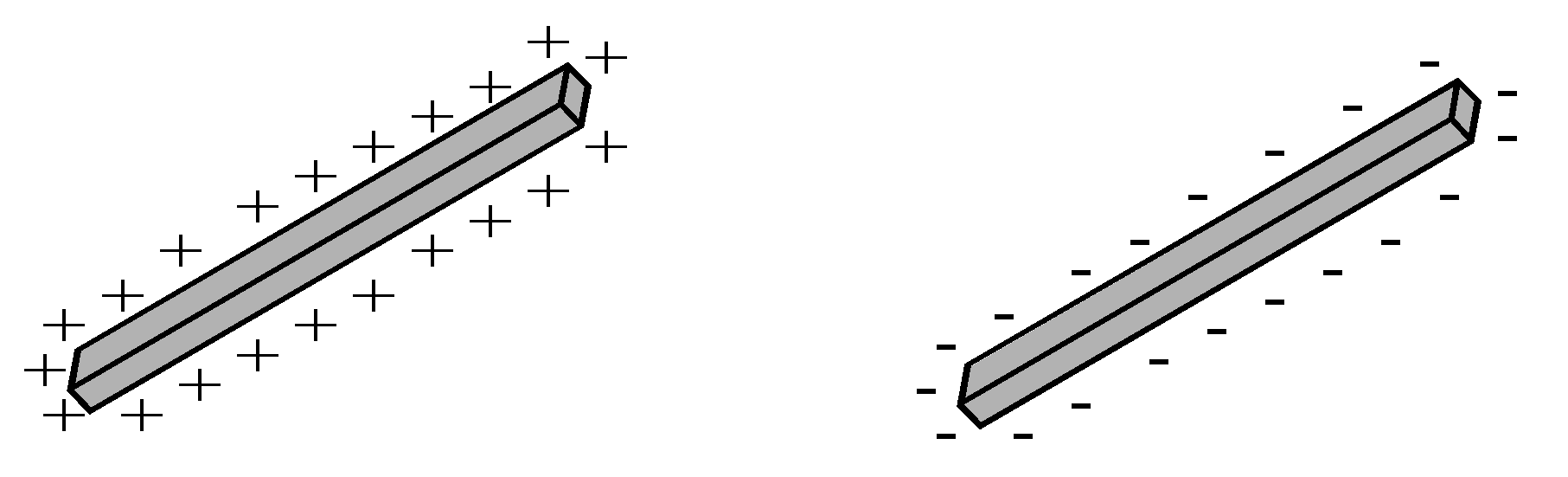 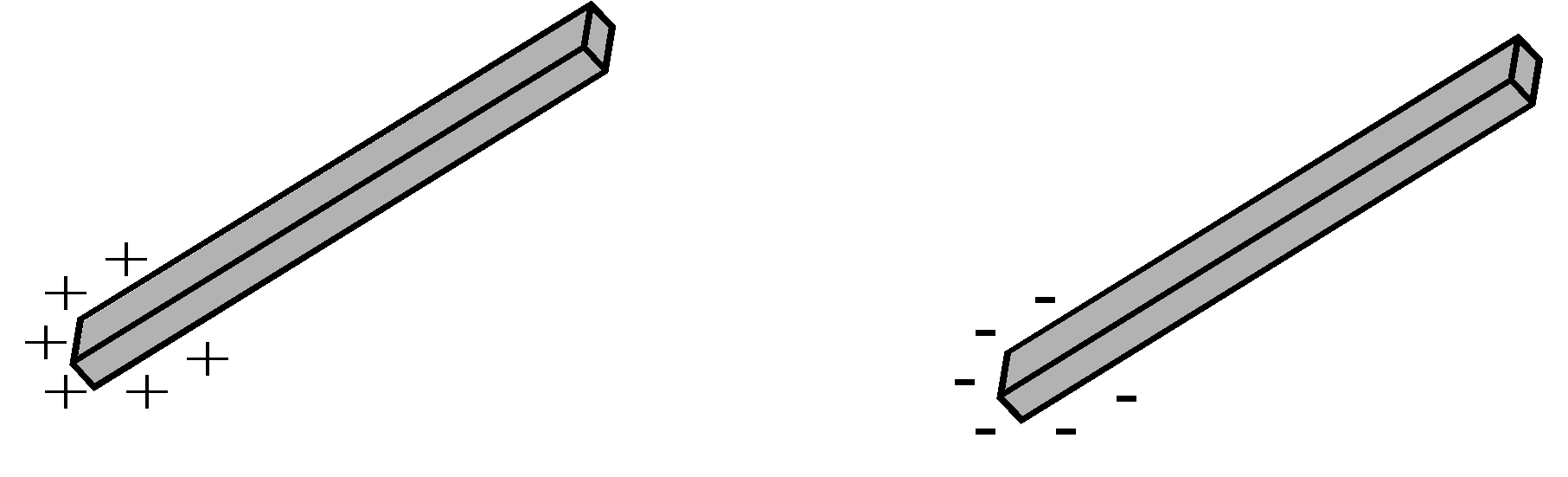 Fonte: Alvarenga e Máximo (2000).
Ciências
Os processos de eletrização
Cargas elétricas:
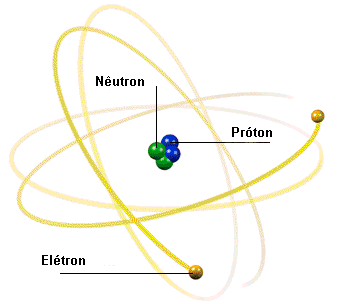 Os gregos da antiguidade observaram que quando se atritavam dois corpos, “alguma coisa” passava de um corpo para outro. A essa “alguma coisa” deu-se o nome de carga elétrica. Então, diz-se que os corpos estão carregados de eletricidade ou simplesmente, eletrizados. Atualmente sabemos que ocorre uma transferência de elétrons.
Fonte: http://br.geocities.com/saladefisica8/eletrostatica/carga10.GIF. Acesso em 22 ago. 2020.
Série triboelétrica
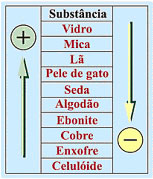 2 – Processos de eletrização
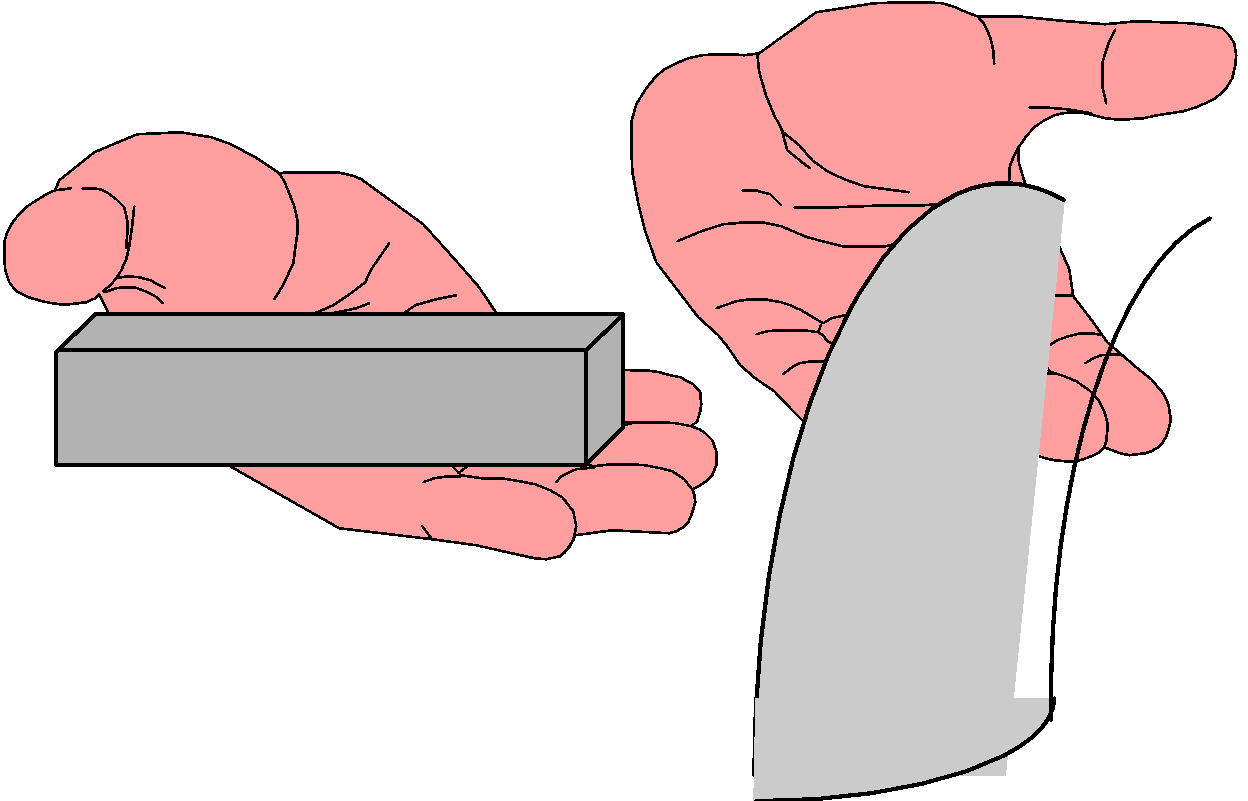 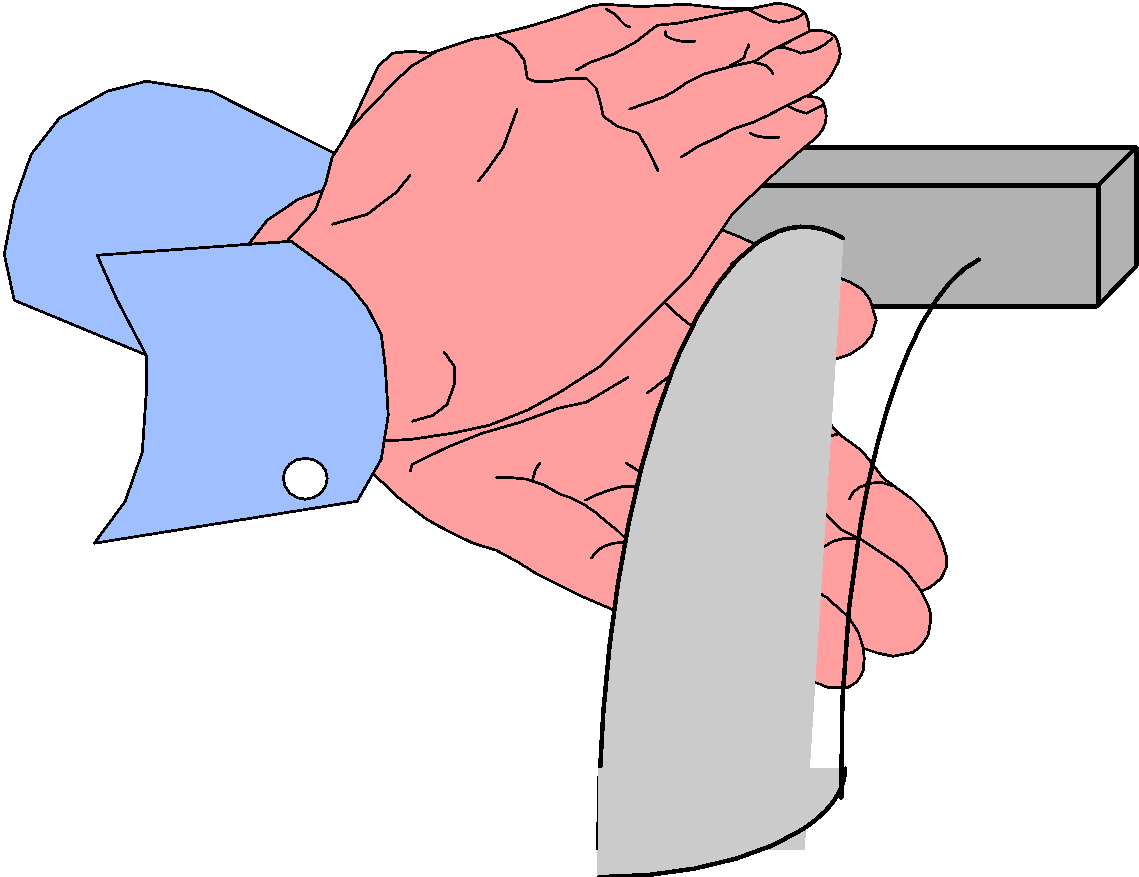 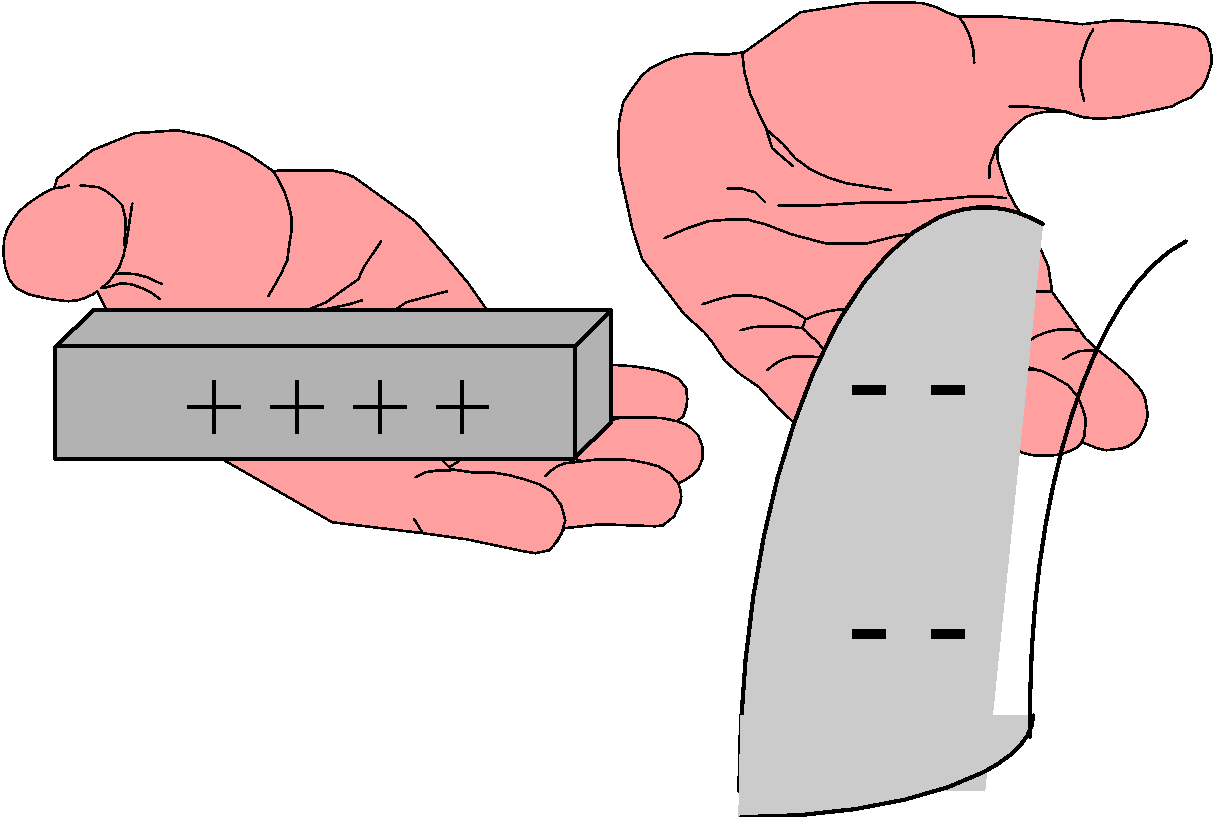 Fonte: http://br.geocities.com/saladefisica8/eletrostatica/carga10.GIF. Acesso em 22 ago. 2020.
Na eletrização por atrito, os corpos adquirem cargas de sinais opostos.
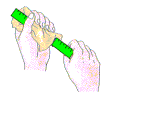 Fonte: http://br.geocities.com/saladefisica8/eletrostatica/carga10.GIF. Acesso em 22 ago. 2020.
2.2 – Eletrização por contato:
(Contato pelo fio)
Fonte: O  próprio autor.
Elétrons livres, em excesso, migram para o corpo neutro.
Elétrons livres, migram do corpo neutro para o corpo eletrizado.
Ligação Terra
Fonte: O  próprio autor.
Elétrons livres em excesso no corpo descem para a Terra.
Elétrons livres da Terra sobem para o corpo para torná-lo neutro.
[Speaker Notes: Ligação Terra]
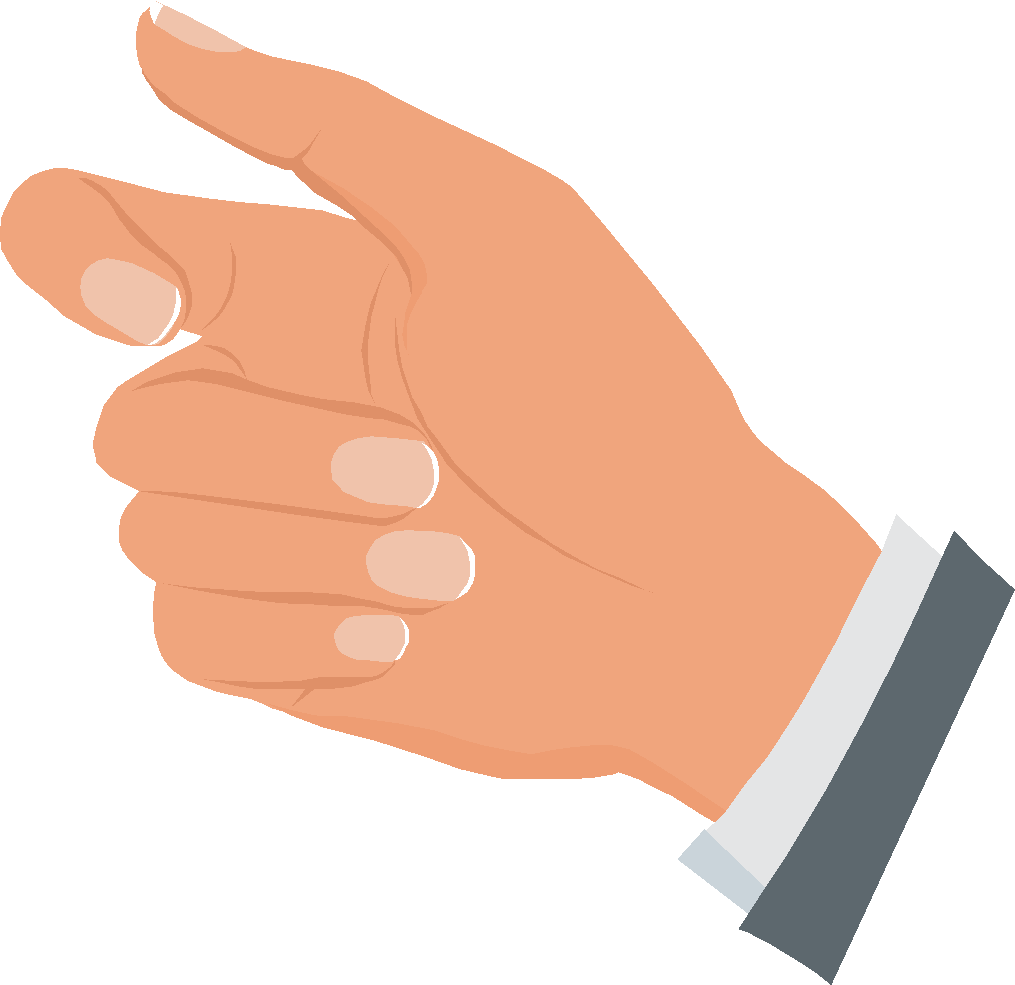 2.3 – Eletrização por Indução
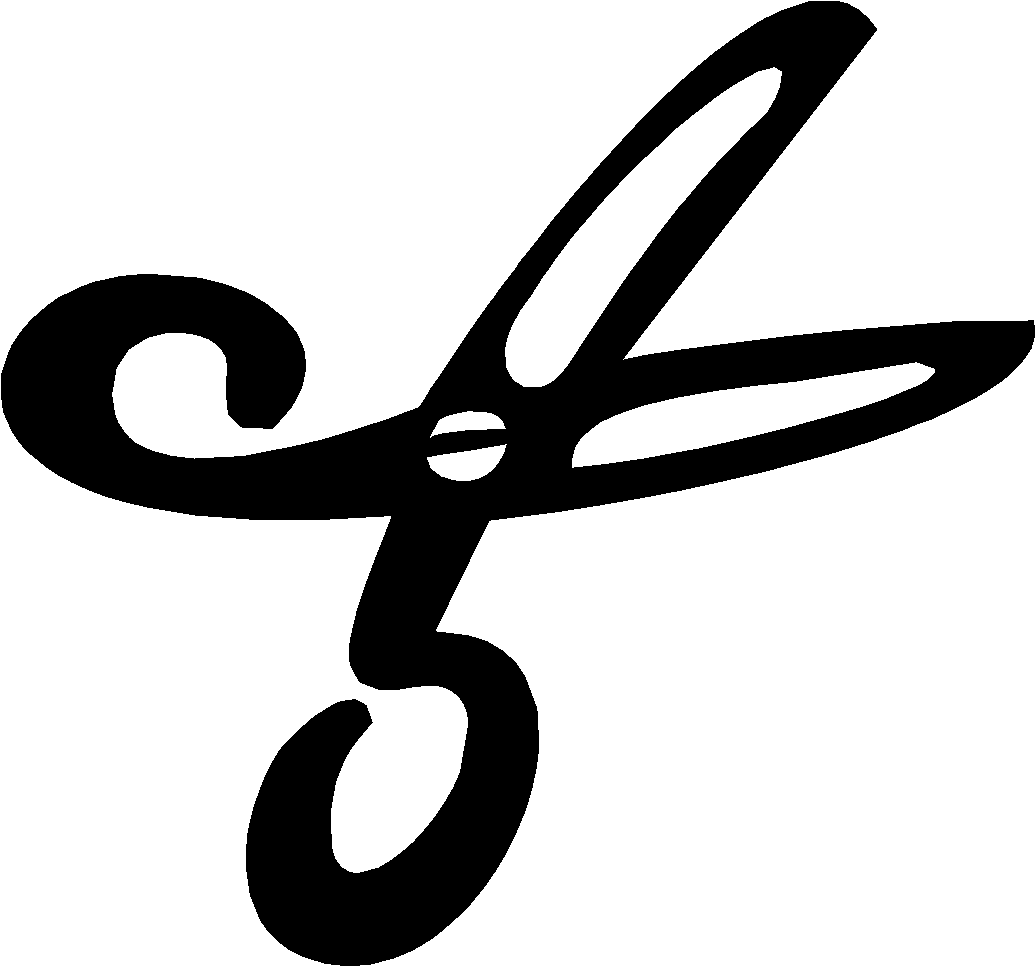 Indutor
Induzido
Fonte: O  próprio autor.
[Speaker Notes: 2.3 – Eletrização Por Indução]
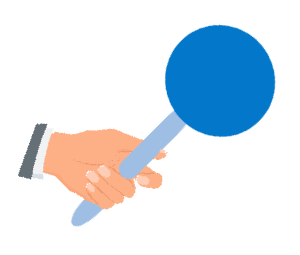 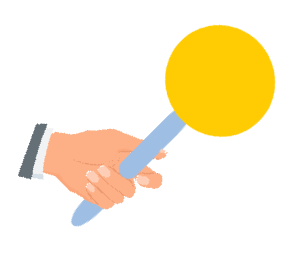 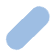 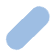 3 – Eletroscópios
Corpo A eletrizado.
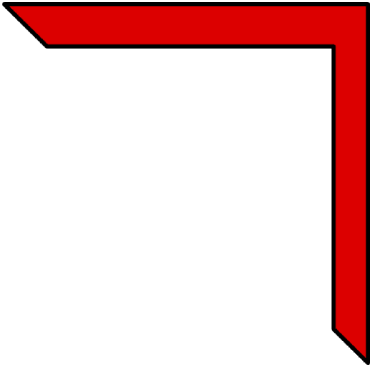 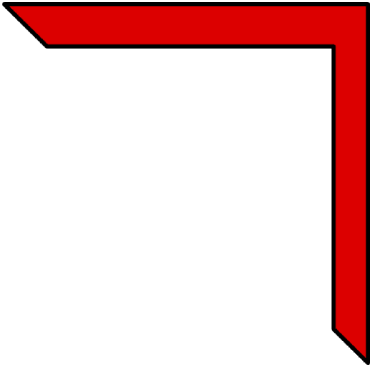 Corpo B eletrizado.
Pêndulo
eletrizado.
Pêndulo 
neutro.
Fonte: O  próprio autor.
Aproxima-se então, um corpo B eletrizado do pêndulo.
Aproxima-se um corpo A eletrizado, 
do pêndulo neutro.
Ao fazer contato, o pêndulo eletriza-se com carga de mesmo sinal que o corpo eletrizado.
Aproxima-se então, outro corpo B eletrizado do pêndulo.
B tem carga de sinal contrário de A.
B tem carga de mesmo sinal de A.
[Speaker Notes: Aproxima-se um corpo A eletrizado, do pêndulo neutro.]
Como ocorrem os raios?
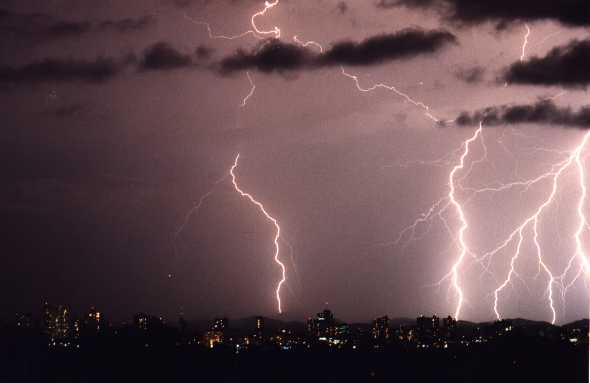 Fonte: http://www.mundociencia.com.br/fisica/eletricidade/RAIO1.JPG. Acesso em 22 ago. 2020.
Assim ocorrem os raios (uma das possibilidades):
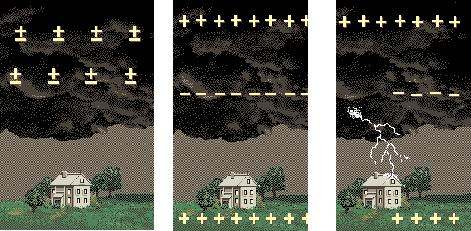 Fonte: http://br.geocities.com/saladefisica7/funciona/pararaio.htm. Acesso em 22 ago. 2020.
O que acontece a um avião atingido por um raio?
Ao contrário do que poderíamos pensar, os raios não são perigosos para os aviões. Como o avião não está em contato com a terra, não há descarga elétrica absorvida internamente pelo avião (gaiola de Faraday) e o raio segue o seu caminho com destino ao solo.
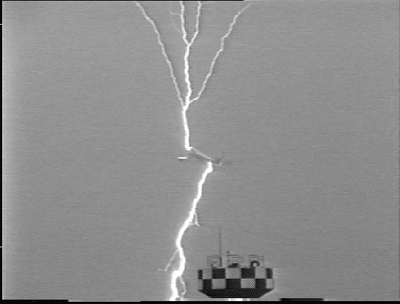 Fonte: http://elbaeverywhere.blogspot.com/2007_08_01_archive.html. Acesso em 22 ago. 2020
REFERÊNCIAS
ALVARENGA, Beatriz e MÁXIMO, Antônio. Curso de Física, vol. 2. Ed. Scipione, 2000.
GASPAR, Alberto. Física, vol. 3. São Paulo: Ática, 2000.
HALLIDAY, D; RESNICK, R. Física, vol. 3. Editora S.A. 1983.
HEWITT, P. G. Física conceitual. 9. ed. Porto Alegre: Bookman, 2002.
XAVIER, C.; BENIGNO, B. Física aula por aula. FTD. 2010.